VOCABULARY WORDS
Term 2
Week 10
cruel
Sentence:
 harsh
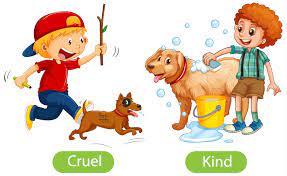 amused
Sentence:
 entertained
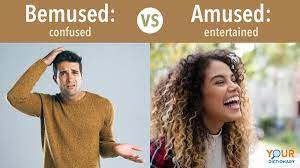 awkward
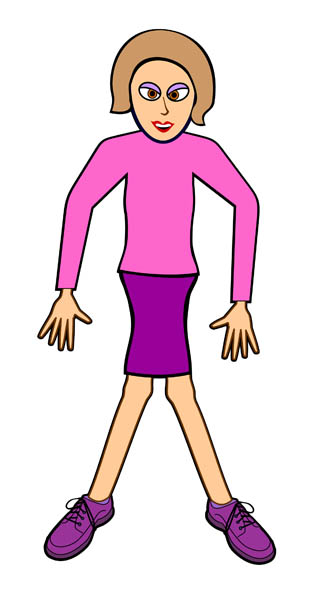 Sentence:
 weird
gusty
Sentence:
 windy
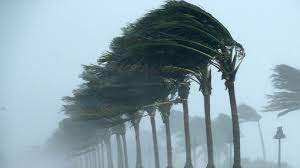 horrific
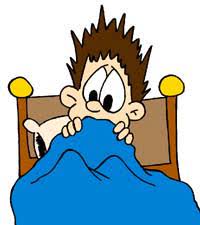 Sentence:
 terrified
deceitful
Sentence:
 untruthful
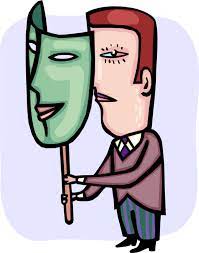